ITI Task Force
ITI UpdateJanuary 25, 2018
Frances  Gipson, Ph.D.
Chief Academic Officer
1
ITI Awards & Recognition
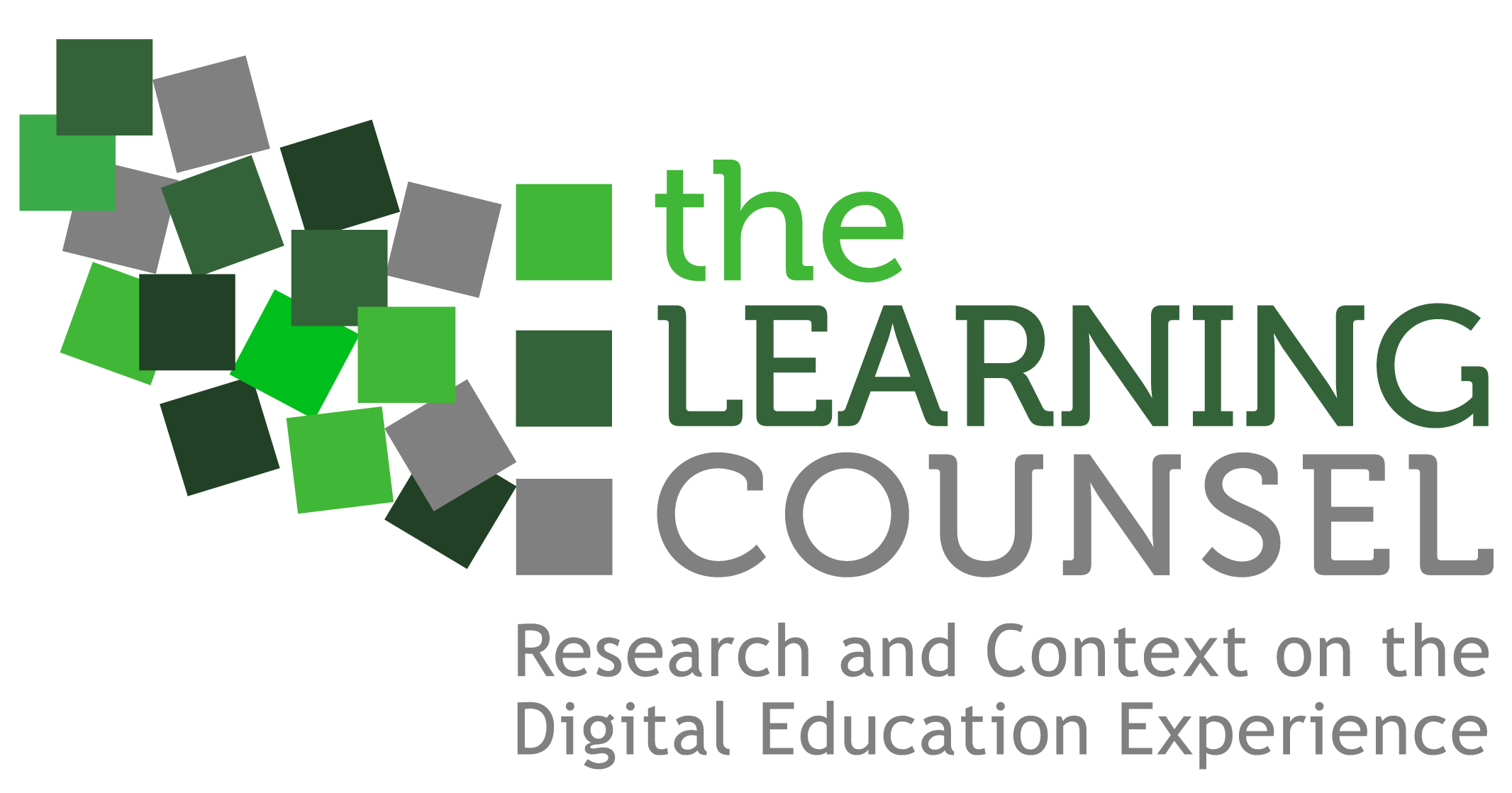 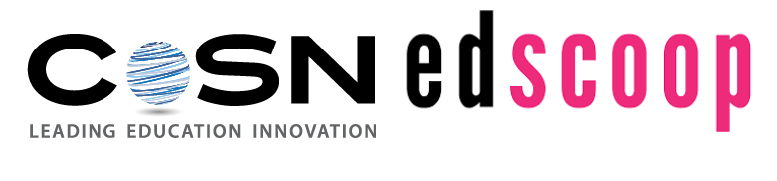 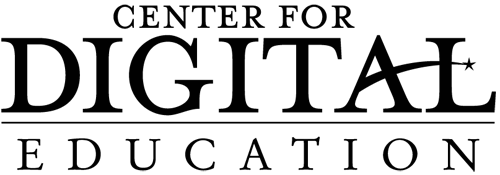 2
Practitioner School 3.0
PS 3.0 will focus on the Innovative Designer standard.

To participate as a PS 3.0 school, each school must:
Have an already identified problem of practice; 
Demonstrate an innovator’s mindset; and 
Have a proven track record of collaboratively addressing instructional challenges with a comprehensive pedagogical plan. 

No more than 3 to 5 schools will be designated as a Practitioner School 3.0 in each Local District.
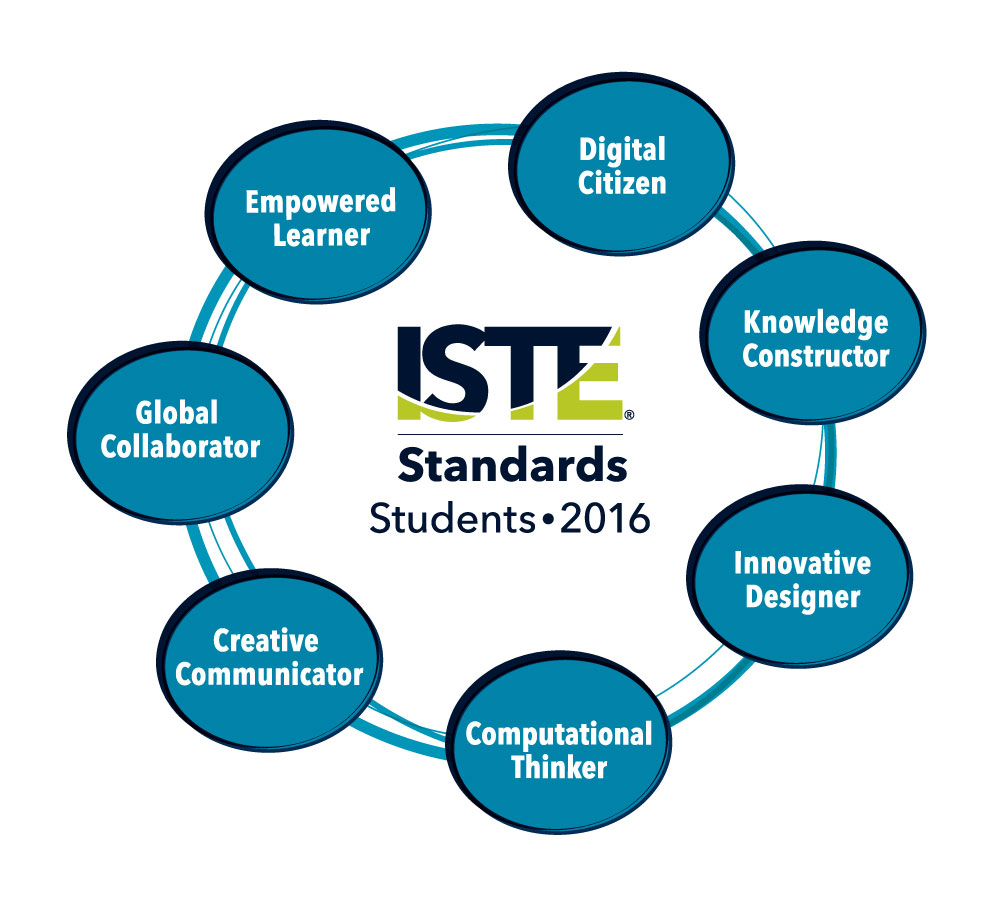 3
Practitioner School 3.0
As a PS 3.0 school, school leaders will engage in:
Exploring empathy/user-testing-based iterative design processes
Implementing new approaches to teaching, learning, and/or operations
Leveraging new digital tools
Establishing new, collaborative partnerships

PS 3.0 schools will receive support via a designated Instructional Technology Facilitator (ITF).
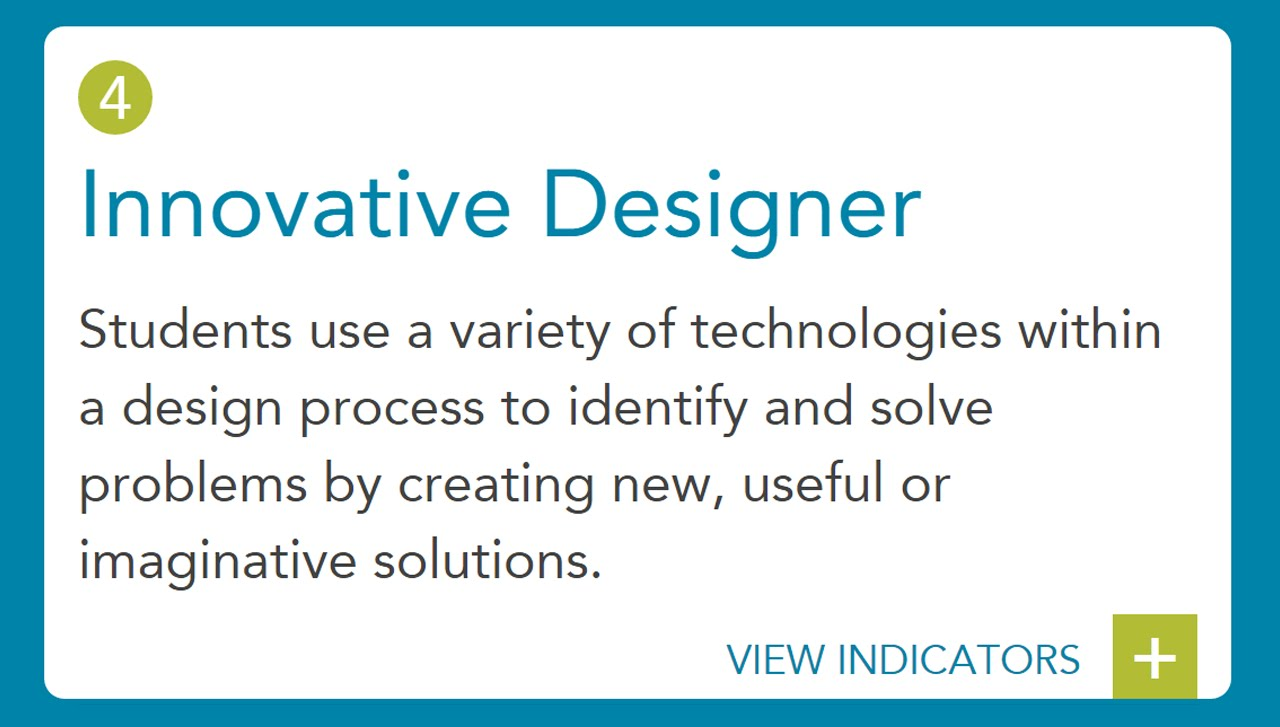 4
ITI Updates
5
ITI Exemplar Model
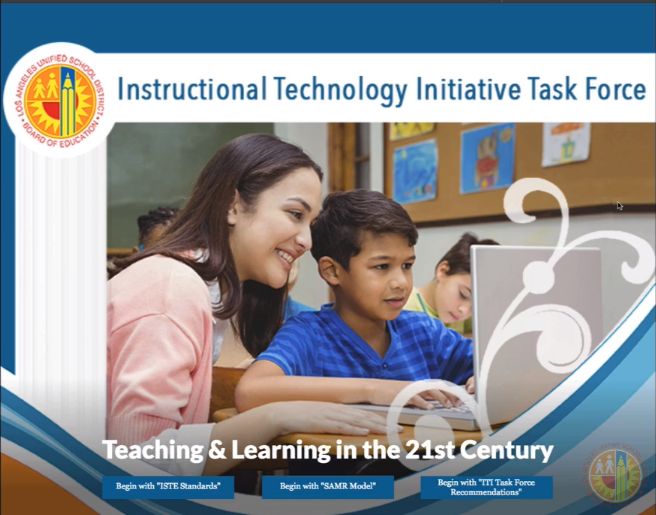 6
Thank You
Next Meeting
February 22 @ 4pm-6pm
Parent, Community, & Student Services Office
ISTE Administrator Standards Refresh